Non Alcoholic Fatty Liver DiseaseNAFLD
Summary of current knowledge
January 2018
NAFLD
Natural History of Nonalcoholic Fatty Liver Disease (NAFLD)
RISK FACTORS
Overweight
Obesity
Metabolic syndrome
Dyslipidemia
Type 2 diabetes
Polycystic ovary syndrome
?
HCC
?
> 1-2%/year
25%
F3
F1
NASH
F4
NAFLD
F0
F2
25%,  with progression of 
one stage fibrosis per decade
Regression
?
Isolated liver steatosis
Decompensation
Adapted from Diehl AM. NEJM 2017;377:2063-72
NAFLD
NAFLD: progression of disease
Healthy Liver
NAFLD
NASH
Cirrhosis
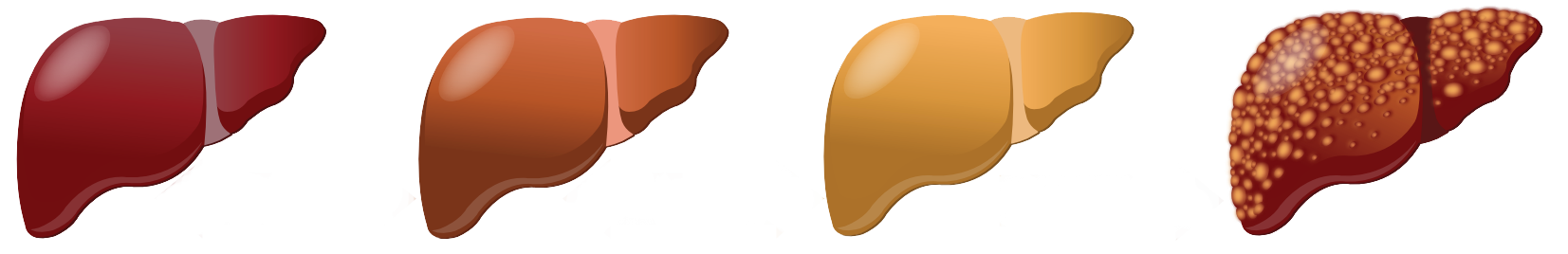 Reversible
Reversible
Irreversible
Large droplets 
of fat
Collagen
fibers
Bloated
hepatocyte
Scarring
Hepatocyte
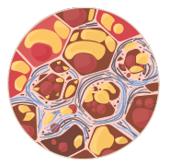 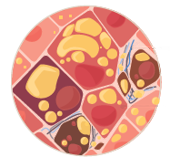 Nucleus
Inflamed 
dying
hepatocyte
Remnant of
dead cells
Small droplets 
of fat
Displaced
nucleus
Liver histology in NAFLD
Histology scoring
NAS (NAFLD Activity Score), reflects disease activity: unweighted composite of
Steatosis (0 to 3)
Lobular inflammation (0 to 3)
Ballooning (0 to 2)
SAF Score: semi-quantitative score of
Steatosis (0 to 3)
Activity (lobular inflammation + ballooning) = NAS (0 to 8)
Fibrosis (0 to 4)
Adapted from Chalasani N. Practice Guidance from the AASLD;Hepatology 2018;67:328-357
NAFLD
Screening for NAFLD
Incidentally discovered Hepatic Steatosis (Imaging)
Type 2 diabetes
Liver-related symptoms or signs ?
or
Abnormal liver biochemistries ?
YES
NO
Evaluation for potential NAFLD
Alternate causes
Significant alcoholism (> 21 standard drinks/week in men, > 14 in women)
Medications
Assess for metabolic risk factors
Obesity
Diabetes
Dyslipidemia
Exclude other etiologies for steatosis,chronic liver diseases
NAFLD Fibrosis Score (NFS)
FIB-4 index
Elastography
Adapted from Chalasani N. Practice Guidance from the AASLD; Hepatology 2018;67:328-357
NAFLD
Non-invasive Scores of NAFLD
* NFS: www.mdcalc.com/nafld-non-alcoholic-fatty-liver-disease-fibrosis-score or gihep.com/calculators/hepatology/nafld-fibrosis-score

** FIB-4: www.mdcalc.com/fibrosis-4-fib-4-index-liver-fibrosis or
gihep.com/calculators/hepatology/fibrosis-4-score
NAFLD
Assessment of NAFLD
Non invasive evaluation
Presence of metabolic syndrome: predictive of steatosis LIVER BIOPSY
NFS*, FIB-4, vibration controlled transient elastography, magnetic resonance elastography: predictive of advanced fibrosis  LIVER BIOPSY
Serum ferritin and iron saturation: if , marker of possible hepatic injury and/or hemochromatosis (homozygote or heterozygote C282Y HFE mutation)  LIVER BIOPSY
High serum titers of autoantibodies in association with other features suggestive of autoimmune liver disease (> 5 ULN aminotransferases, high globulins, or high total protein to albumin ratio)  work-up for autoimmune liver disease
Consider presence of commonly associated comorbidities (central obesity, hypertension, dyslipidemia, diabetes or insulin resistance, hypothyroidism,   polycystic ovary syndrome, obstructive sleep apnea)
* NFS is based on 6 variables (age, BMI, hyperglycemia, platelet count, albumin, and AST/ALT ratio) and is calculated using the published formula http://gihep.com/calculators/hepatology/nafld-fibrosis-score/
Adapted from Chalasani N. Practice Guidance from the AASLD ; Hepatology 2018;67:328-357
NAFLD
Likelihood of NASH and fibrosis in patients with NAFLD
Patients at risk for clinical progression
Steatosis ≥ 1
Ballooning ≥ 1
Inflammation ≥ 1
NAS (NAFLD Activity Score) ≥ 4
≥ F2
Adapted from Konerman MA. J Hepatol 2018 (Epub ahead of print)
NAFLD
Comorbidities of NAFLD
Liver complications
Cirrhosis
End-stage liver disease
CV  diseases
Liver (HCC)*
NAFLD
GI malignancies
Colon (men)**
Esophagus
Stomach
Pancreas
Cancer
Metabolic comorbidities
More frequent
More severe
Non-GI malignancies
Kidney (men)
Breast (women)**
HR of * 17 ; ** 2 ; *** 1.9
Adapted from Kim GE. J Hepatol 2018;68:140-6 ; 
Chalasani N. Practice Guidance from the AASLD; Hepatology 2018;67:328-357
NAFLD
Management of patients with NASH and fibrosis
Not recommended : Metformin, GLP-1 agonists (liraglutide), Systematic bariatric surgery, Ursodeoxycholid acid
Adapted from Chalasani N. Practice Guidance from the AASLD ; Hepatology 2018;67:328-357 ; 
Diehl AM. NEJM 2017;377:2063-72
NAFLD
Endpoints in clinical trials of NAFLD and NASH
Adapted from Konerman MA. J Hepatol 2018 (Epub ahead of print)
NAFLD
NASH-new serum non-invasive biomarkers
Not yet fully validated
Could diagnose NASH and its severity
Could identify patients likely to respond to therapy
Chitinase-3-like protein 1(CHI3L1) – YKL-40
Enhanced Liver Fibrosis (ELF) Test
Comprised of TIMP-1 (tissue inhibitor of matrix metalloproteinase-1), PIII-NP (mino-terminal peptide of type III procollagen), and hyaluronic acid
Pro C3
Derived from synthesis of type III collagen
FIB-C3 Score
HepQuant STAT
Quantitative liver function test 60 min after oral administration of 4 mg tetra-deuterated cholic acid
Non-invasive score-4 (NIS4)
Detect patients with NAS ≥ 4 and F ≥ 2
Comprised of Chitinase-3-like protein 1(CHI3L1), alpha2-macroglobulin, microRNA 34a (MIR34a), and HbA1C
Adapted from Harrison SA. AASLD 2017
NAFLD
Current Status of Pharmacologic Treatments for NASH
No approved therapies for NASH
Currently available therapeutics with (some) proven efficacy
Vitamin E
Pioglitazone
NAFLD
NASH: targets for therapeutics
Endpoints for clinical trials
Disease Activity (steatohepatitis) = NAFLD Activity Score (NAS)
Disease Progression = Fibrosis Stage
Clinical outocmes: Cirrhosis (MELD, Portal hypertension), Liver-related outcome, death
Adapted from Konerman MA. J Hepatol 2018 (Epub ahead of print) ; Diehl AM. NEJM 2017;377:2063-72
NAFLD
NASH – Pharmacological agents in development
Adapted from Konerman MA. J Hepatol 2018 (Epub ahead of print)
NAFLD
Improvement of NASH with pharmacologic agents
Results of trials for individual treatment agents *
Placebo
Vitamin E
Pioglitazone
Obeticholic acid
Elafibranor
Cenicriviroc
Selonsertib
Simtuzumab
%
Improvement in hepatic steatosis
100
Resolution of NASH
Improvement in fibrosis
80
p < 0.001
69
p = 0.001
p = 0.005
61
p = 0.001
60
54
p = 0.24
p = 0.12
p = 0.05
47
p = ns
p = 0.004
44
p = 0.01
p = 0.10
41
38
36
40
37
35
35
p = 0.08
31
31
31
31
p = 0.02
29
22
21
21
20
20
19
18
20
13
10
5
80
72
70
72
102
98
31
39
80
72
70
72
102
98
31
39
80
72
70
72
102
98
145
144
57
10
0
* Enrollment criteria and durations of therapy differed between studies, and the primary endpoint definitions were not identical
Adapted from Konerman MA. J Hepatol 2018 (Epub ahead of print)
NAFLD
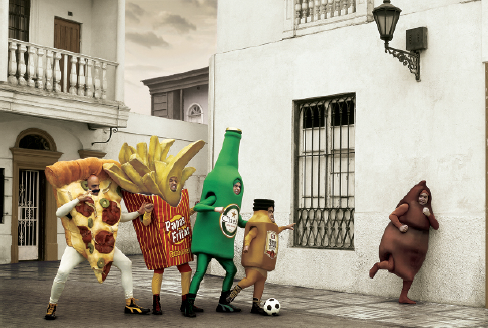 NASH
Combination of metabolic damages
to the liver
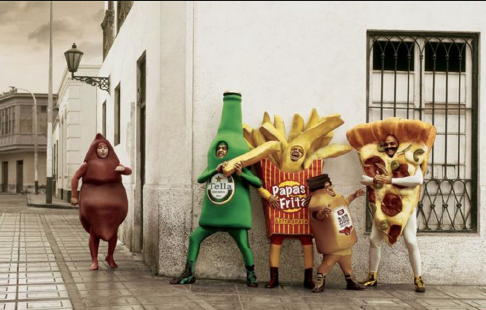 Prevention 
and Lifestyle
Modifications
are key !
NAFLD